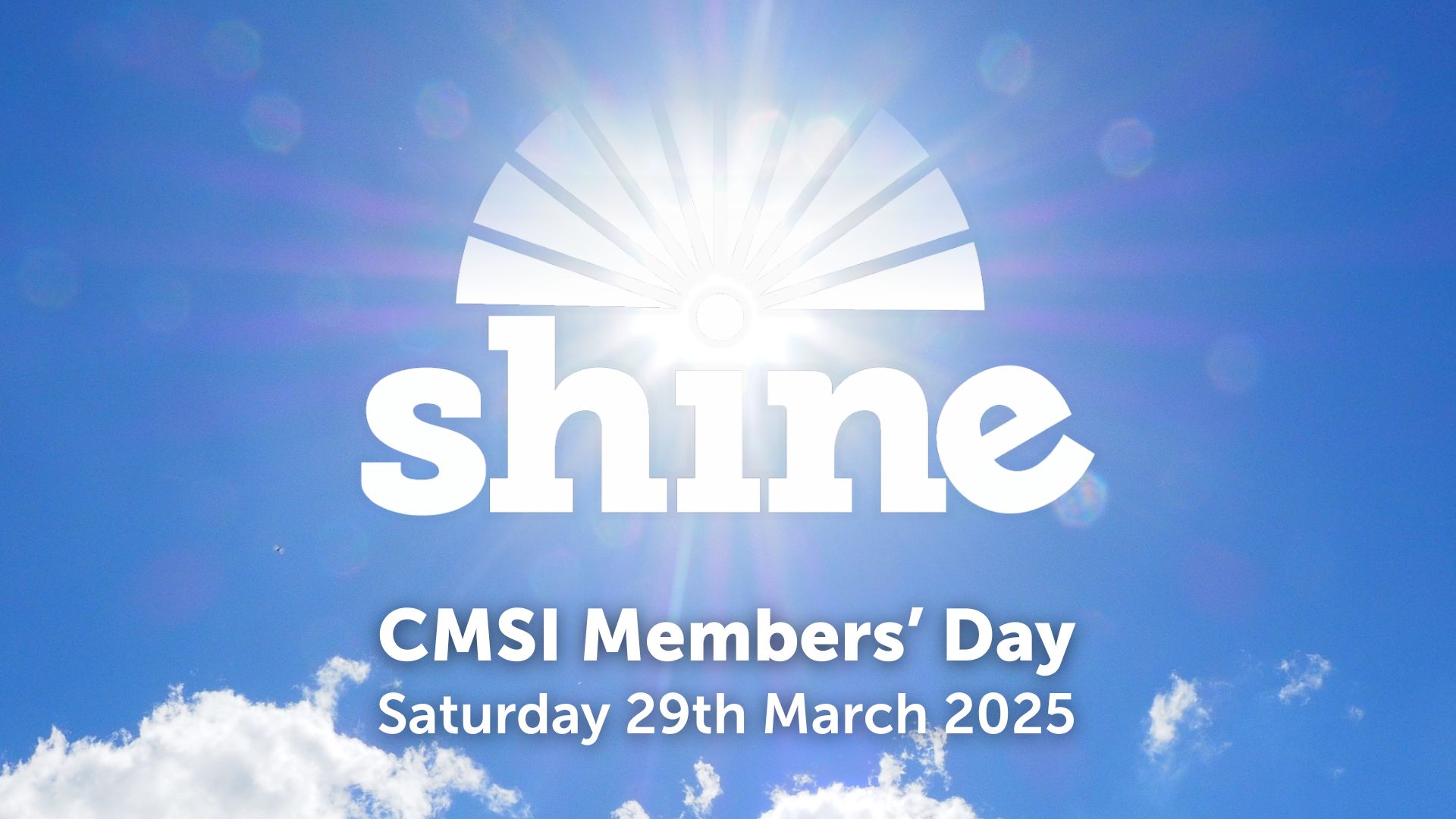 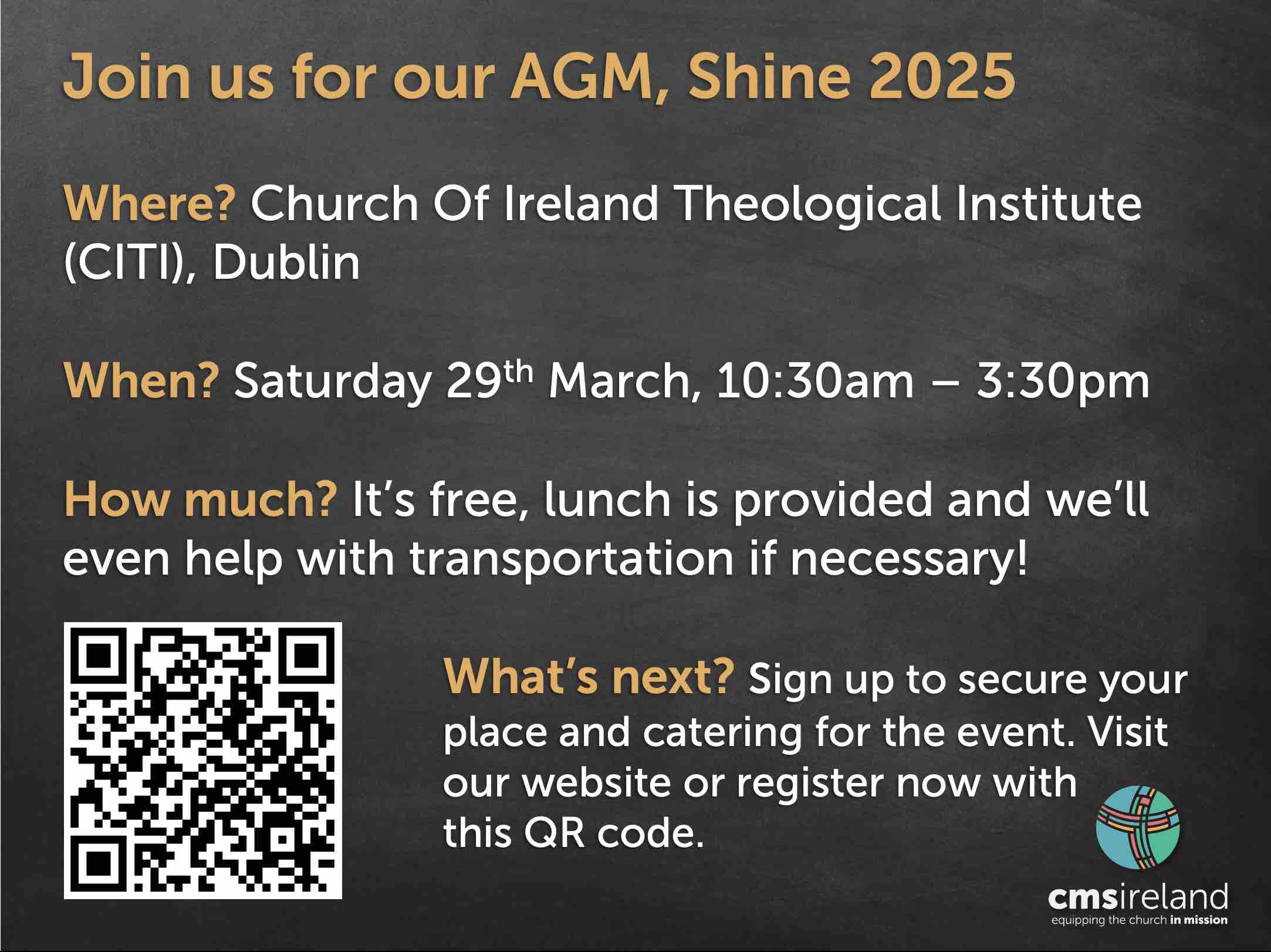 Join us for our AGM, Shine 2025

Where? Church Of Ireland Theological Institute (CITI), Dublin

When? Saturday 29th March, 10:30am – 3:30pm

How much? It’s free, lunch is provided and we’ll even help with transportation if necessary!

			What’s next? Sign up to secure your 				place and catering for the event. Visit 				our website or register now with
using 			this QR code.
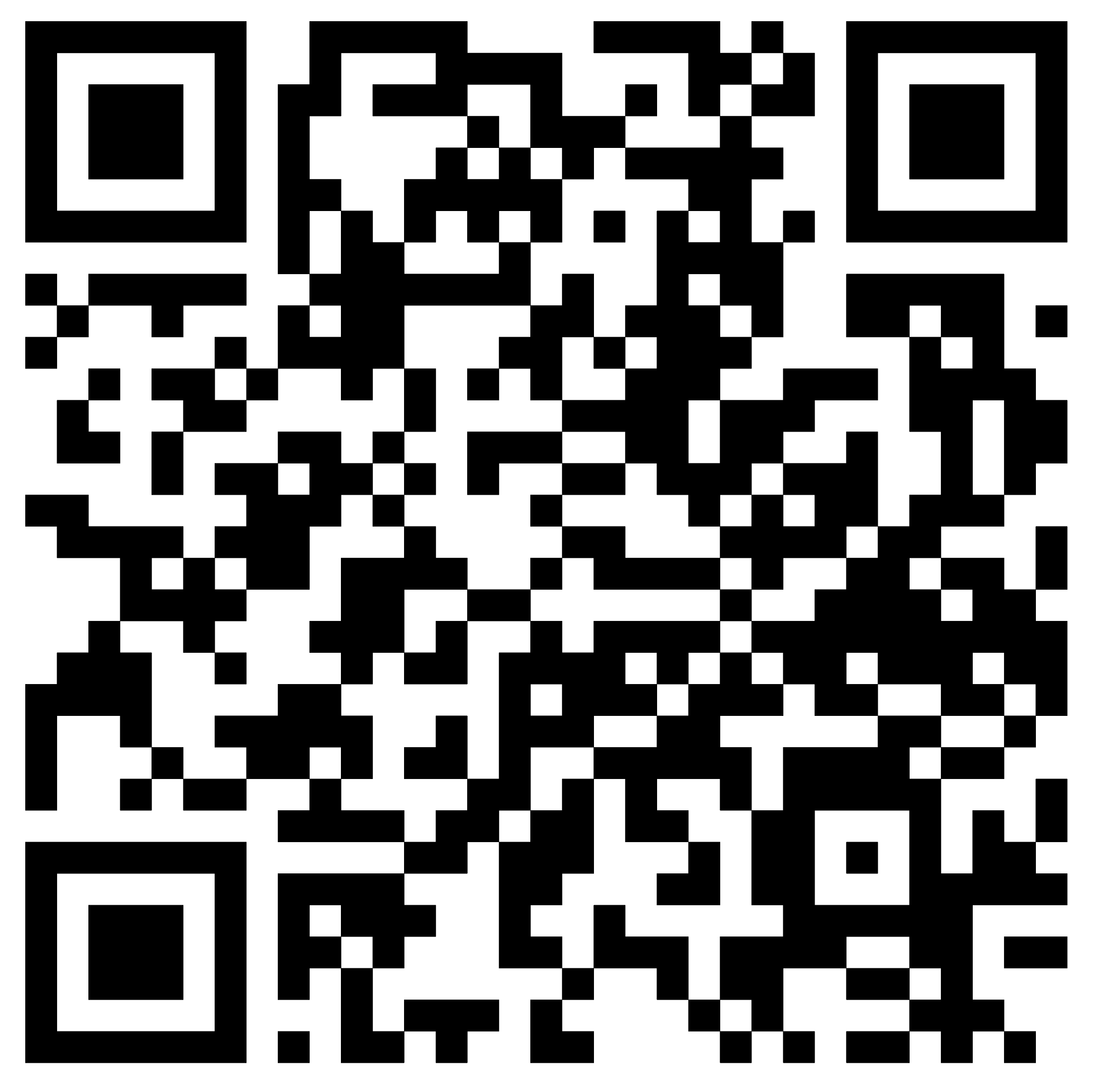 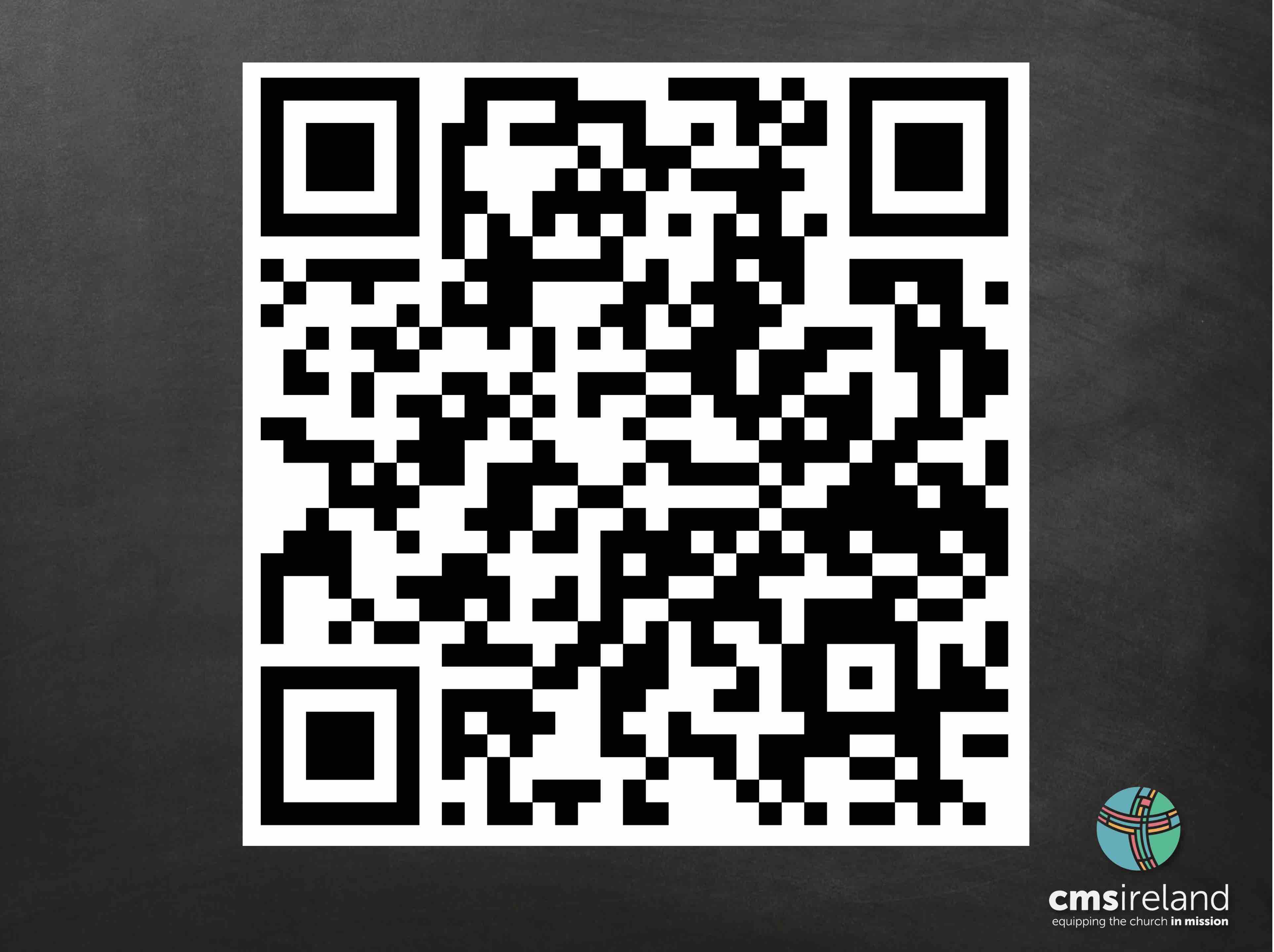 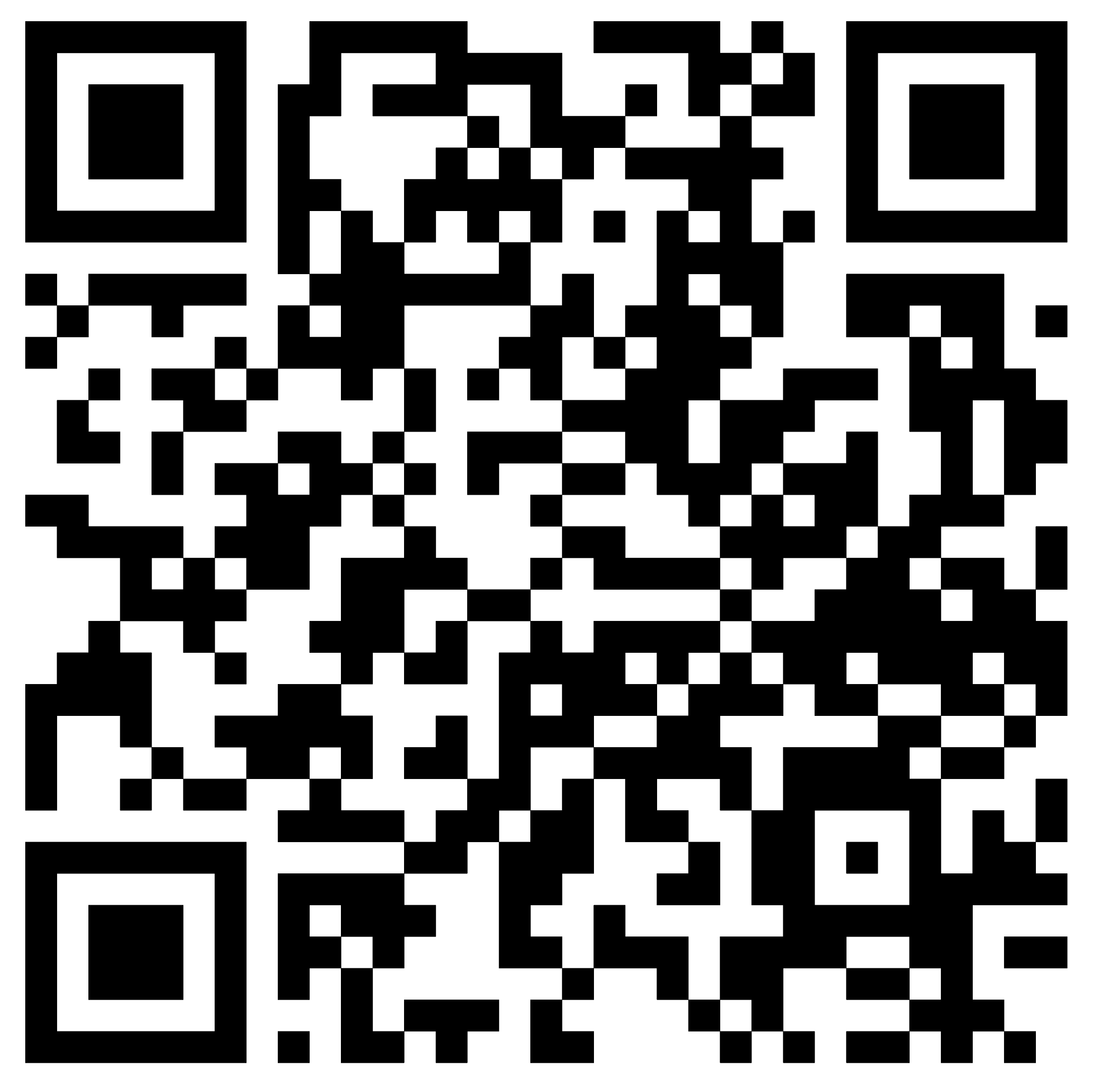 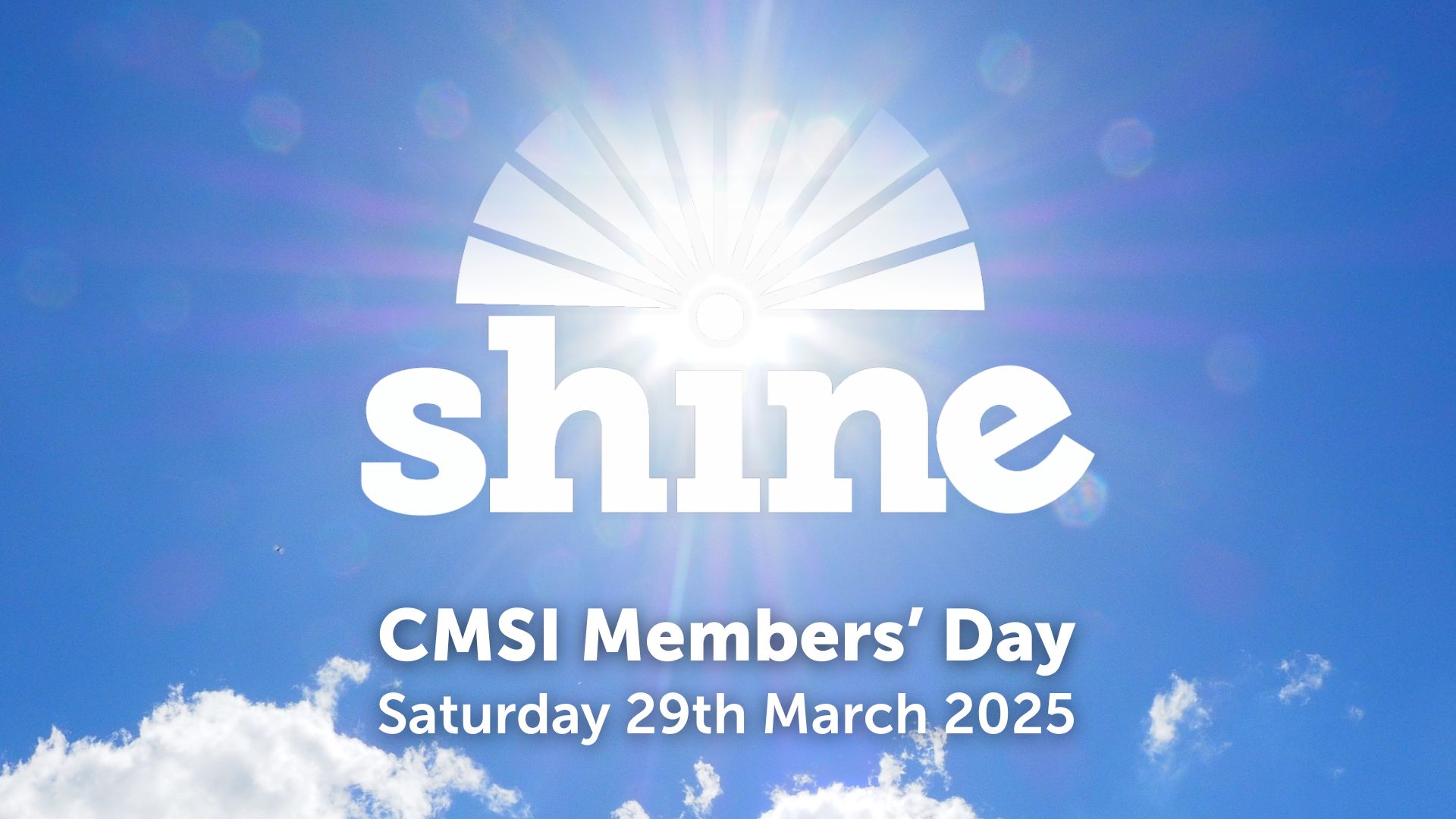 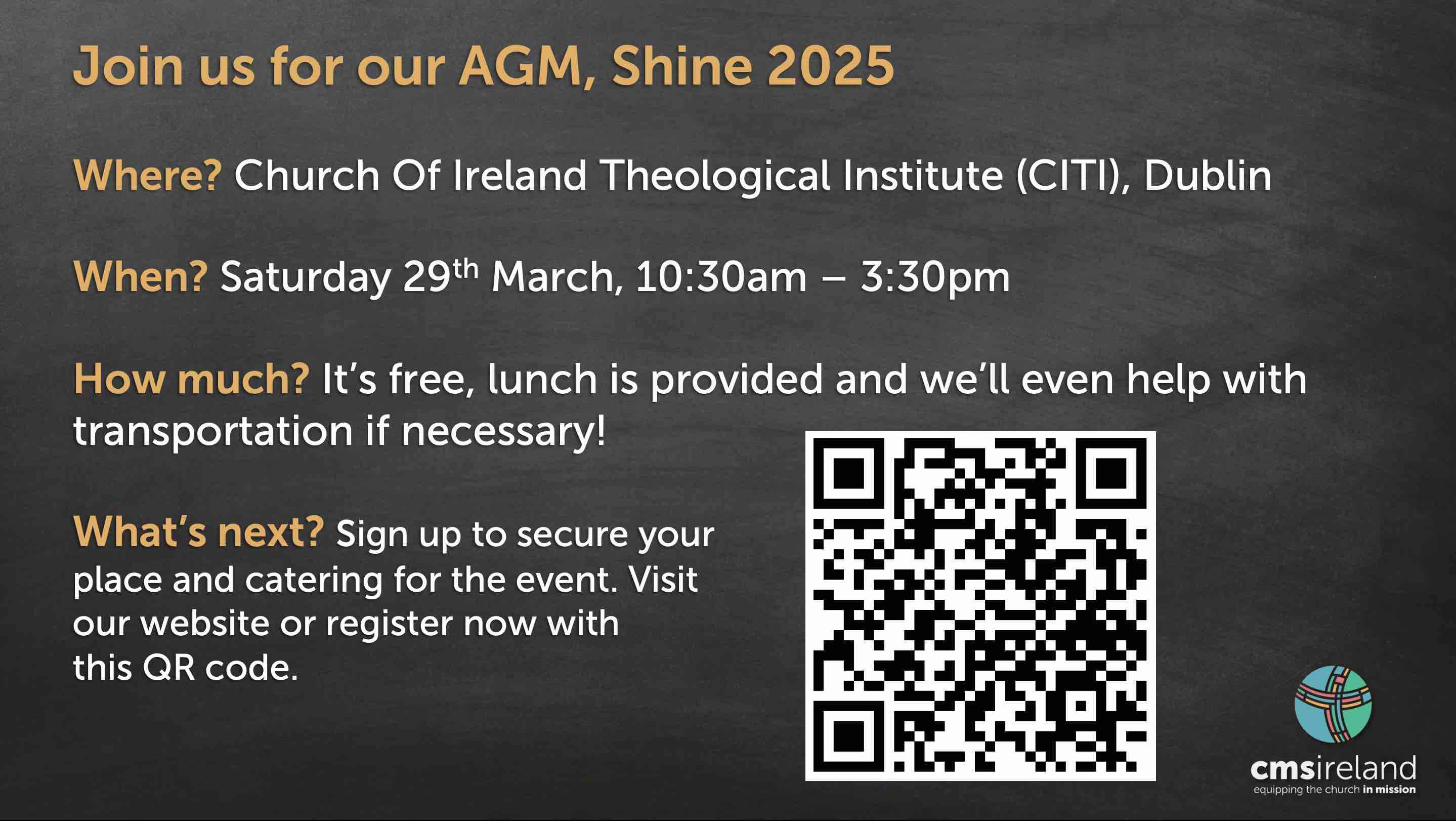 Join us for our AGM, Shine 2025

Where? Church Of Ireland Theological Institute (CITI), Dublin

When? Saturday 29th March, 10:30am – 3:30pm

How much? It’s free, lunch is provided and we’ll even help with transportation if necessary!

What’s next? Sign up to secure your 	
place and catering for the event. Visit 				
our website or register now with 			
this QR code.
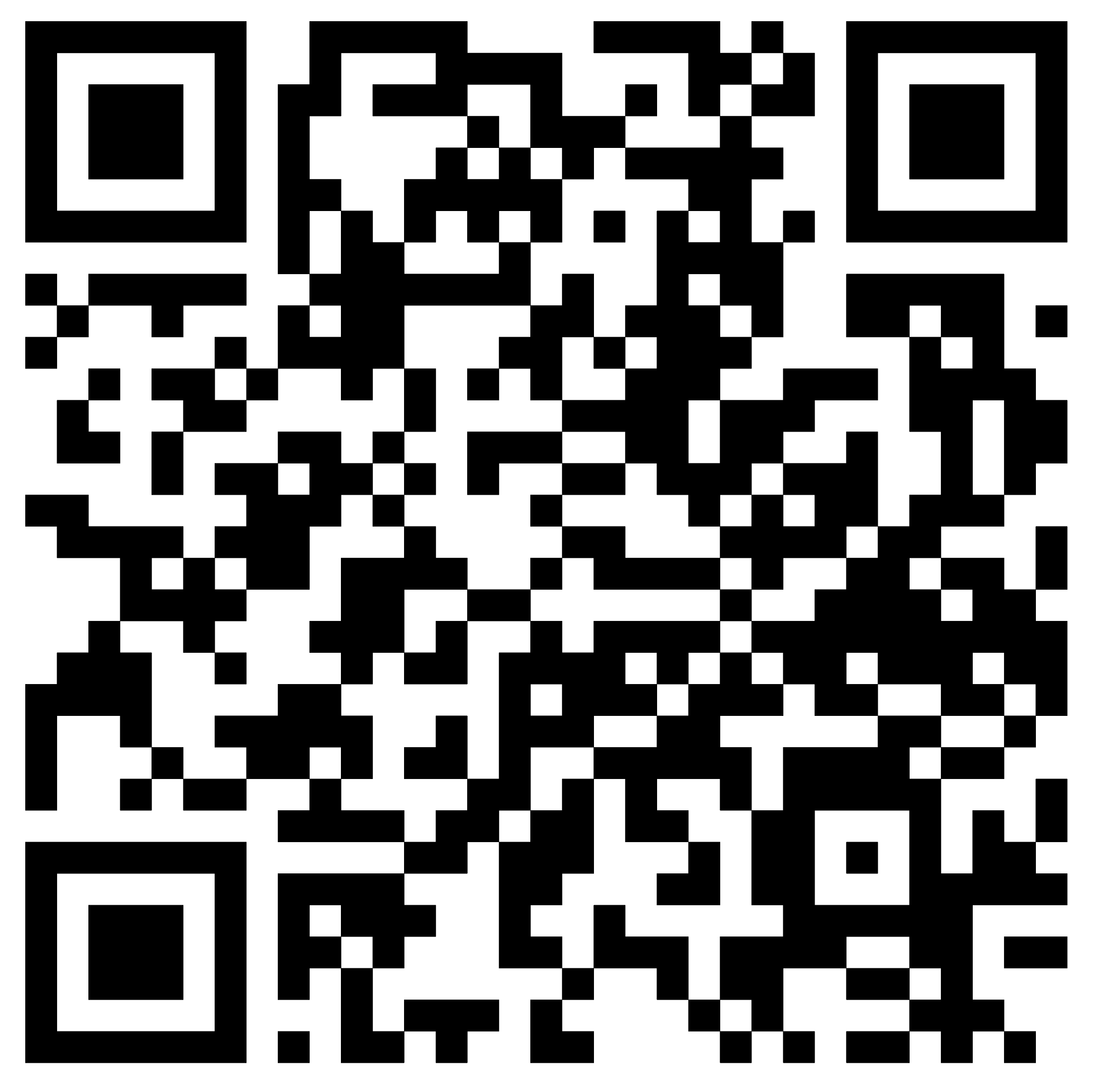 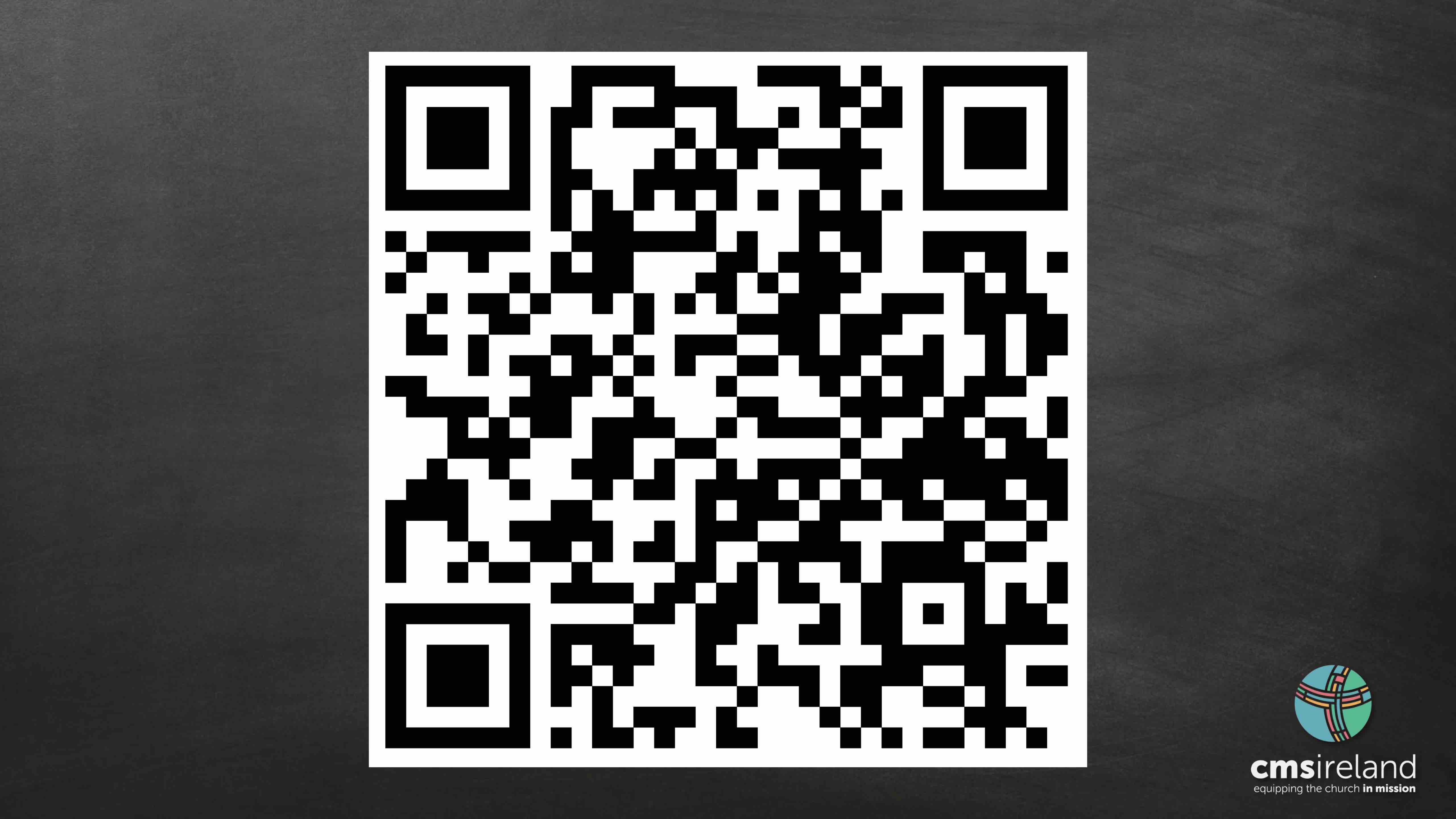 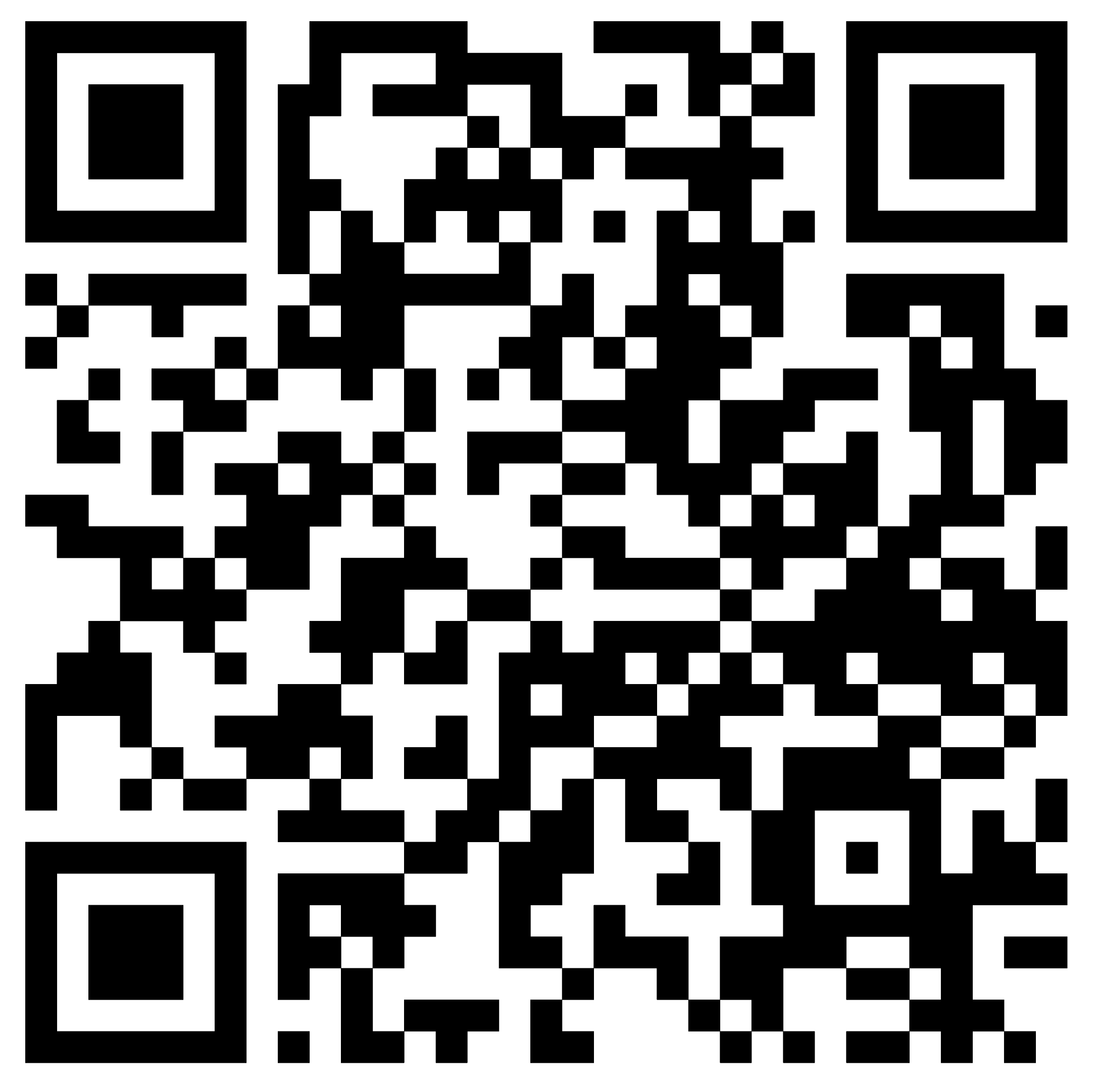